МАСТЕР-КЛАСС ДЛЯ ПЕДАГОГОВ
«Финансовая грамотность старших дошкольников»
Цель мастер - класса. Повышение психолого – педагогической компетентности участников в области использования различных форм и методов работы с детьми дошкольного возраста по финансовой грамотности в условиях ДОУ.

Задачи: 
Создать позитивный настрой на работу, доверительной и деловой атмосферы
Познакомить педагогов с необходимостью экономического воспитания, его возможностями
Расширить кругозор посредством экономической направленности
Способствовать развитию интереса к играм экономического содержания и введению их в практическую деятельность педагогов ДОУ.
Формы и методы формирования финансовой грамотности
ФОРМЫ И МЕТОДЫ  ФОРМИРОВАНИЯ ФИНАНСОВОЙ ГРАМОТНОСТИ
ЗАГАДКИ
ПОСЛОВИЦЫ
СКАЗКИ
СЮЖЕТНО-РОЛЕВЫЕ ИГРЫ
ЭКОНОМИЧЕСКИЕ
ЗАДАЧИ
ДИДАКТИЧЕСКИЕ ИГРЫ
ЗАНЯТИЯ
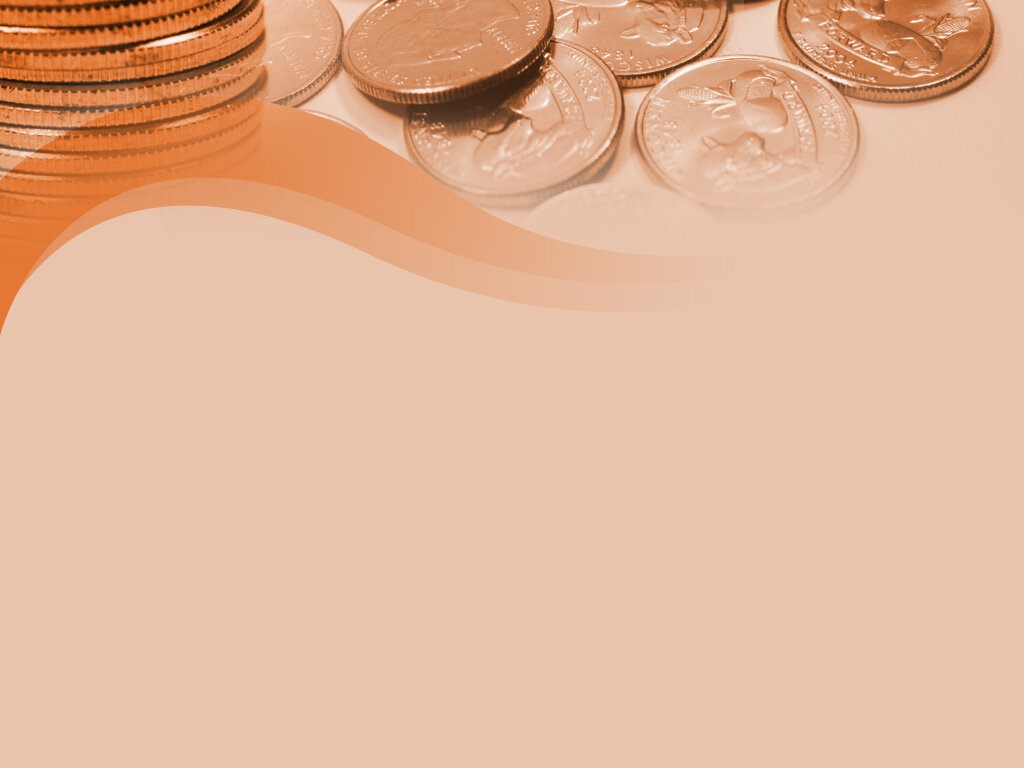 ТАЛИСМАН ФИНАНСОВОЙ ГРАМОТНОСТИ ЯВЛЯЕТСЯ ГНОМ - ЭКОНОМ
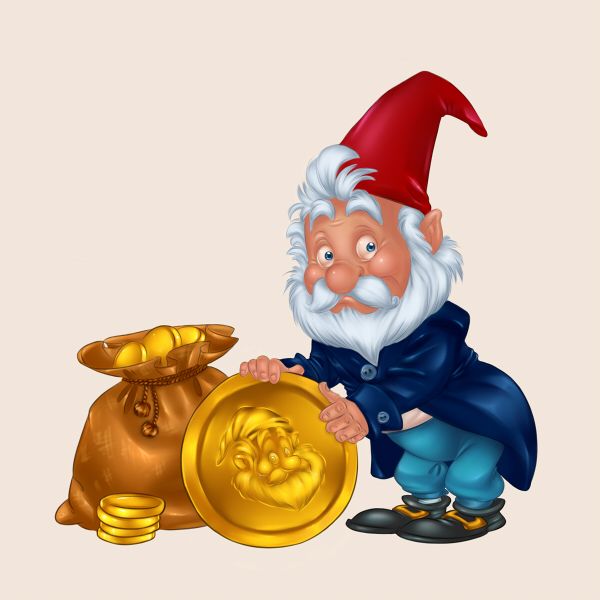 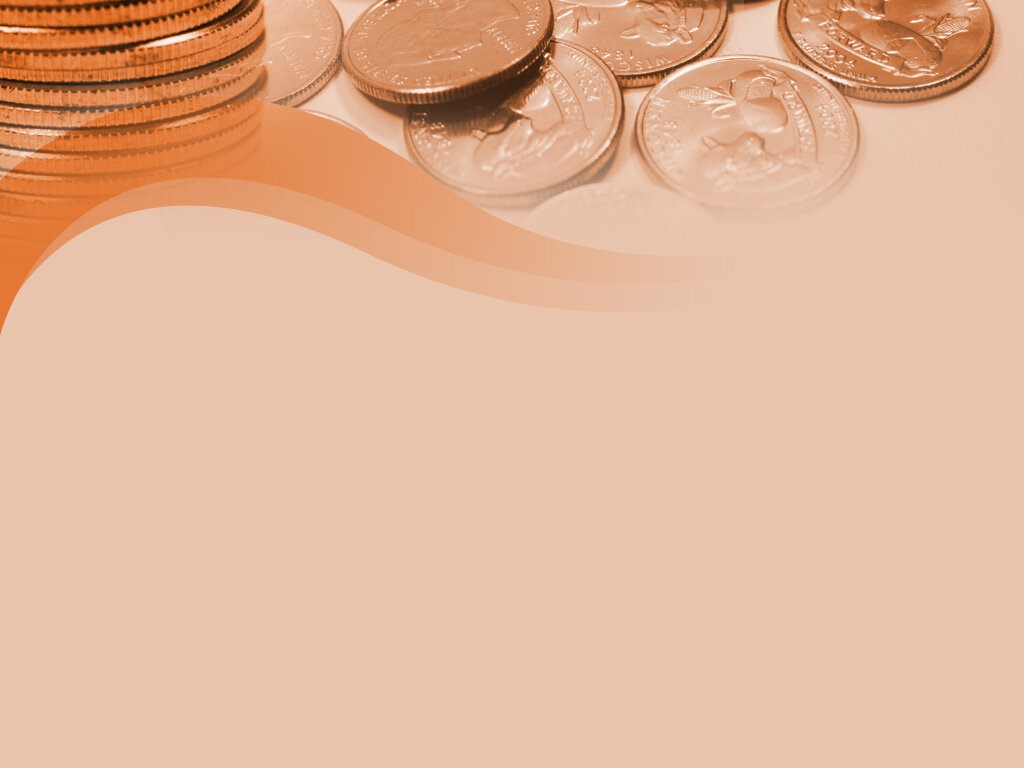 РАЗМИНКА
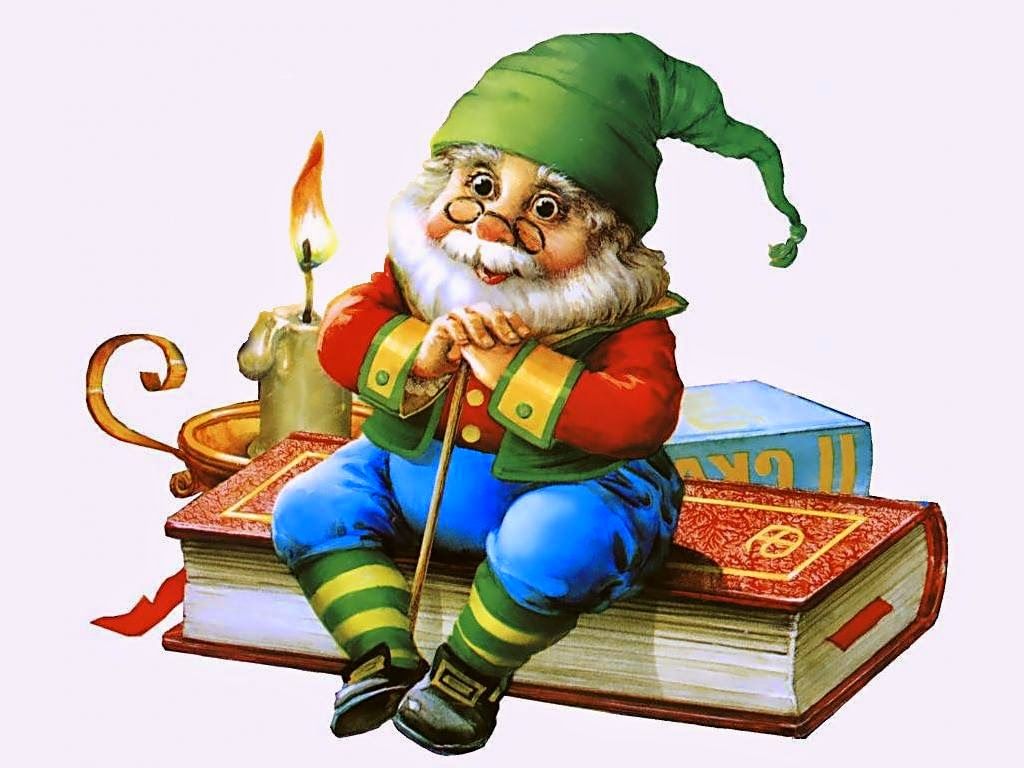 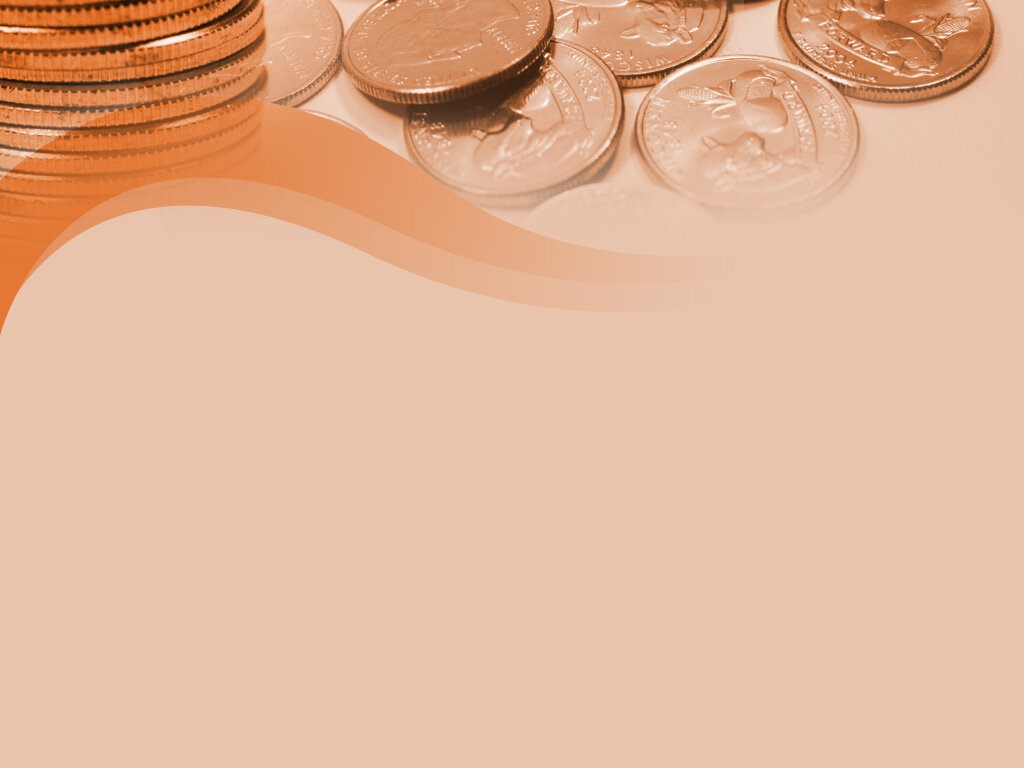 На формирование отношения ребенка к деньгам сильное влияние оказывает воспитание в семье. Формирование такого отношения начинается с момента, когда ребенок получает первые купюры или монеты. Навыки должны совершенствоваться в постоянной практике. Знакомим детей с финансовыми терминами и словами с помощью
ЗАГАДКИ - ДОБАВЛЯЛКИ
ВОПРОСЫ ЗАГАДКИ
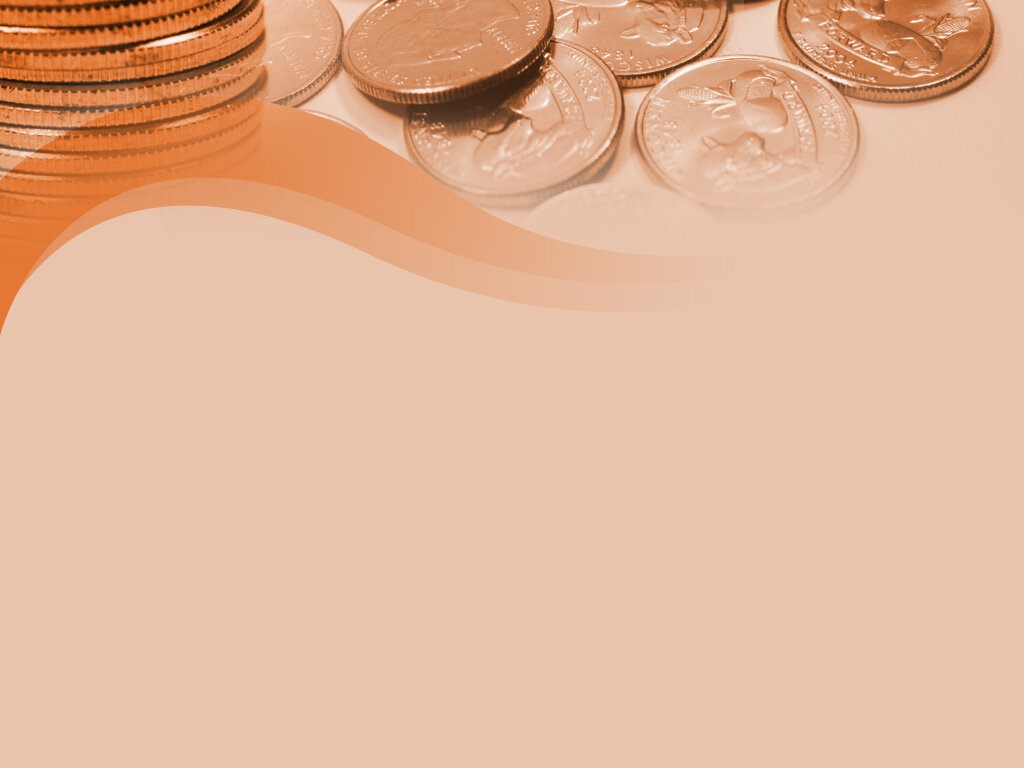 Через пословицы и поговорки мы даем детям понятие о деньгах, о их ценности, о их экономии. Использование пословиц можно вносить во все виды образовательной деятельности.
Эти игры развивают в логическом мышлении знания экономических пословиц трудолюбие, уважительное отношение к труду взрослых.
ПОСЛОВИЦЫ
ПОГОВОРКИ
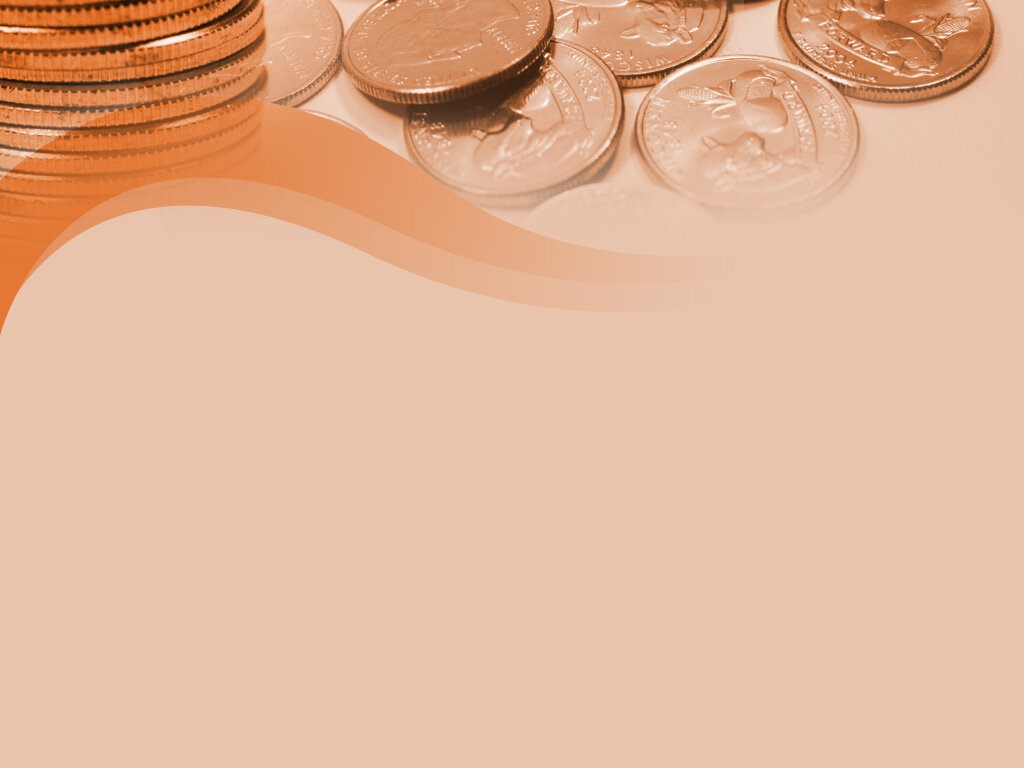 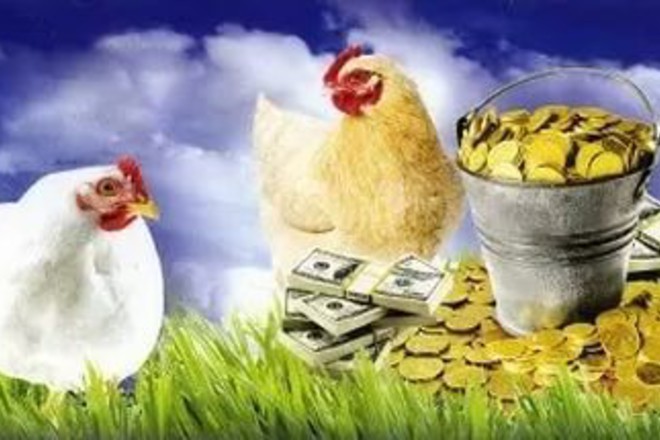 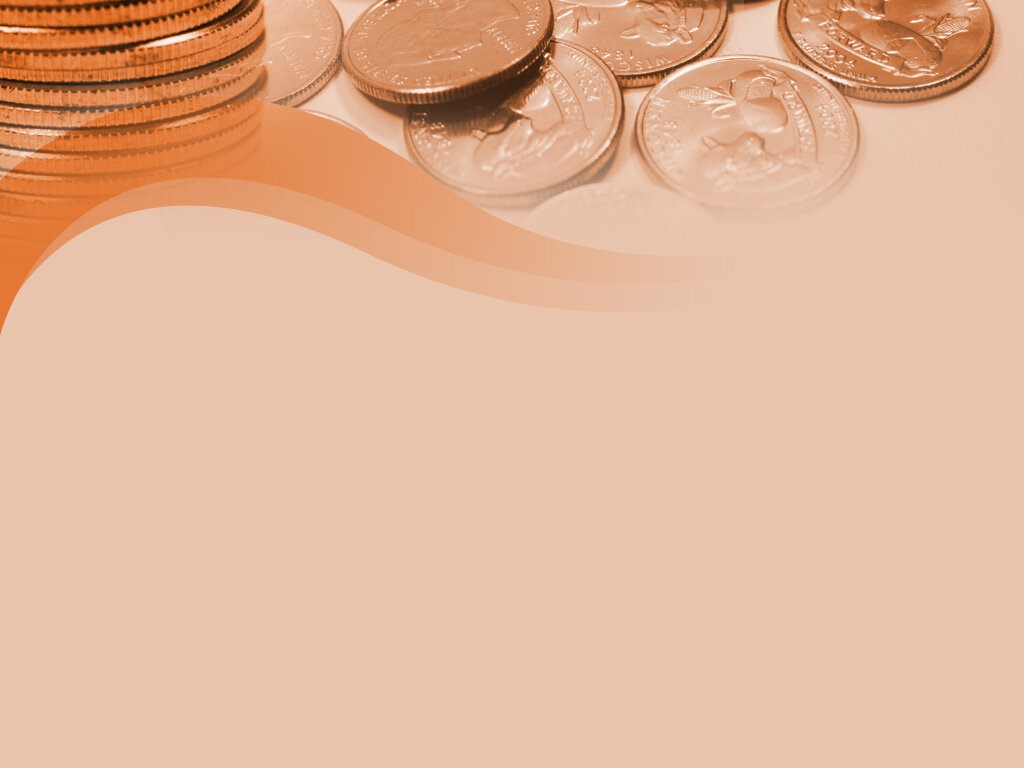 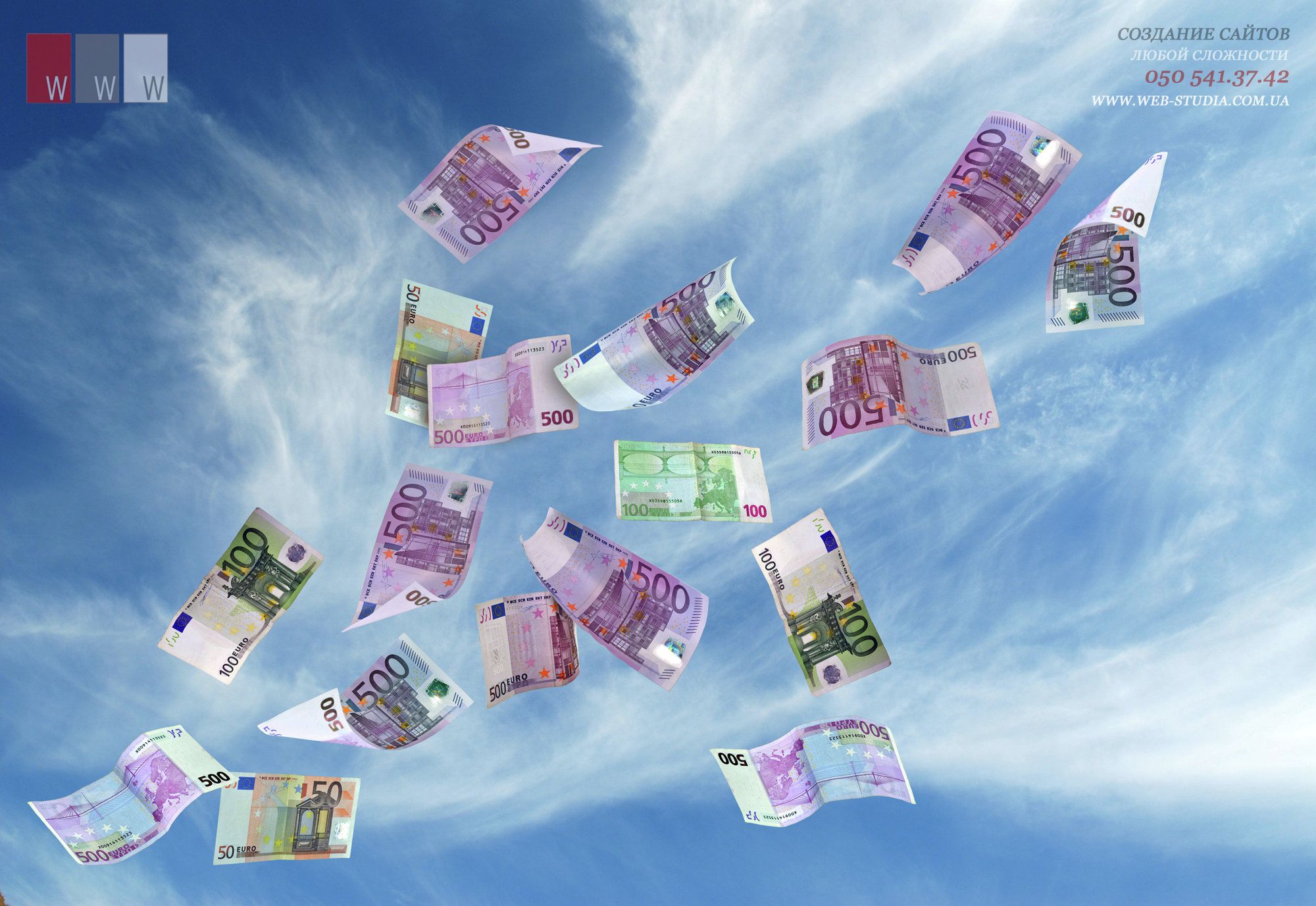 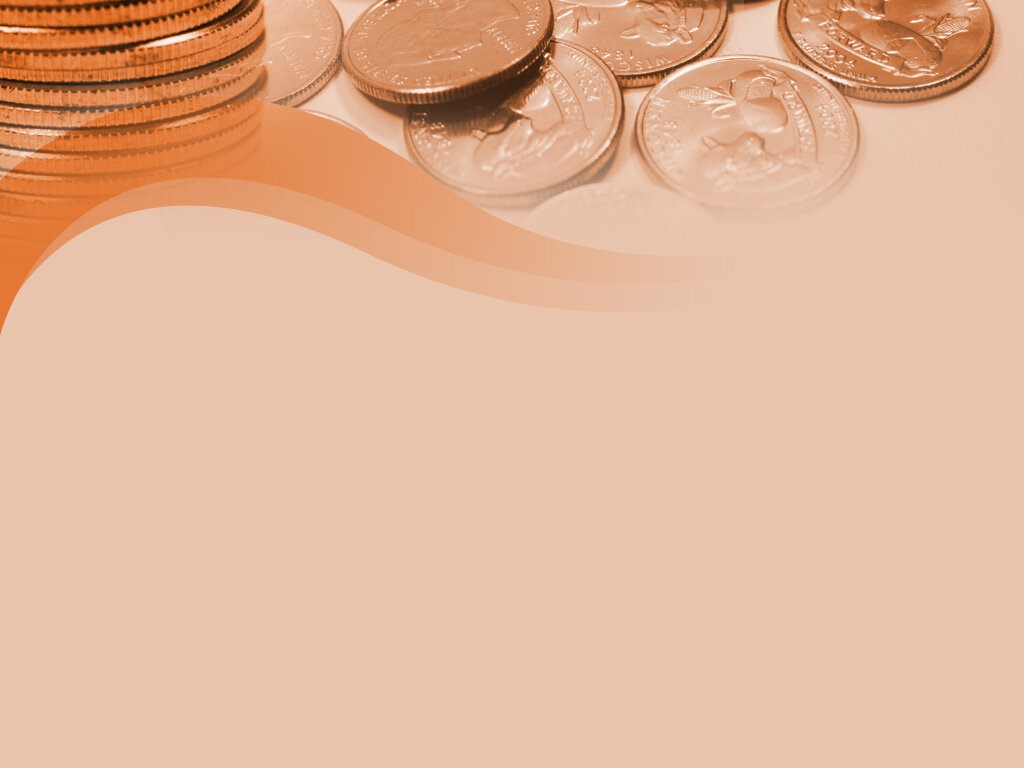 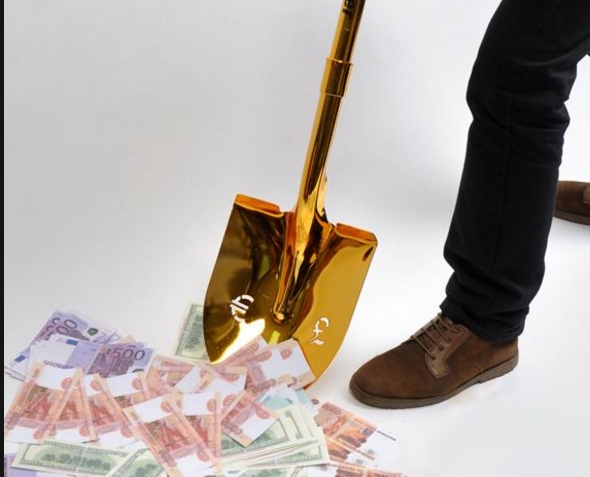 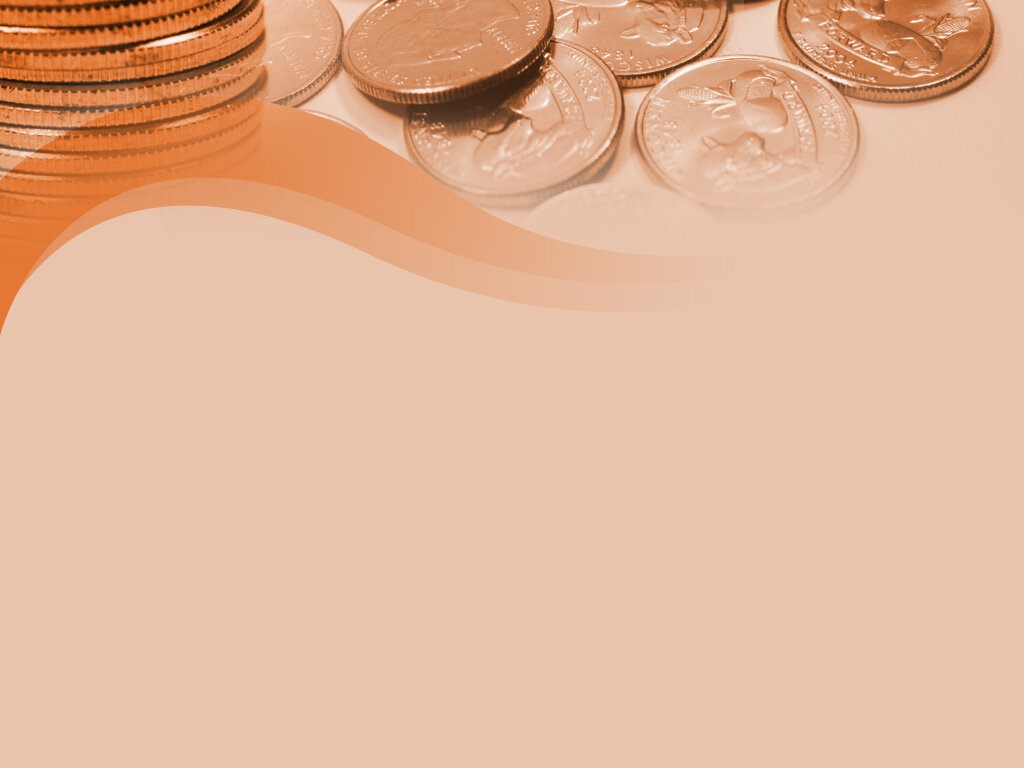 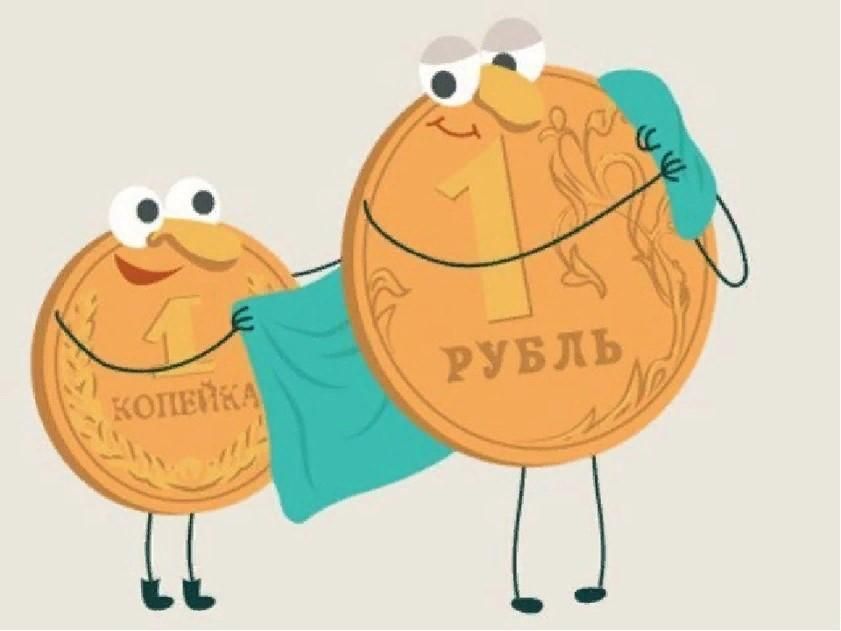 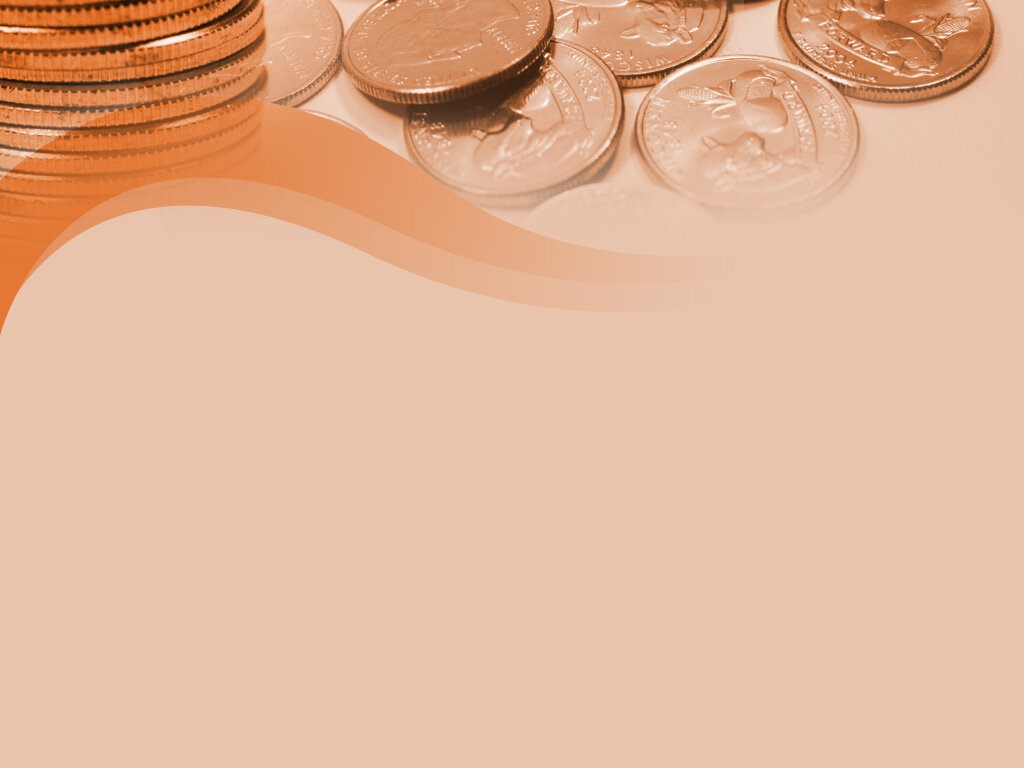 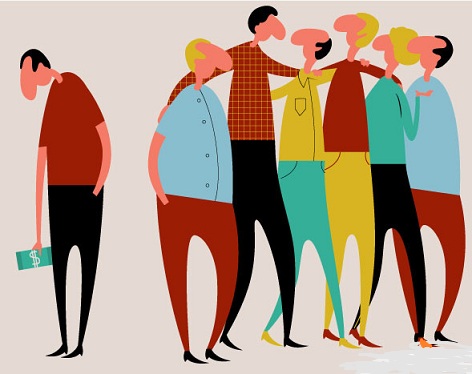 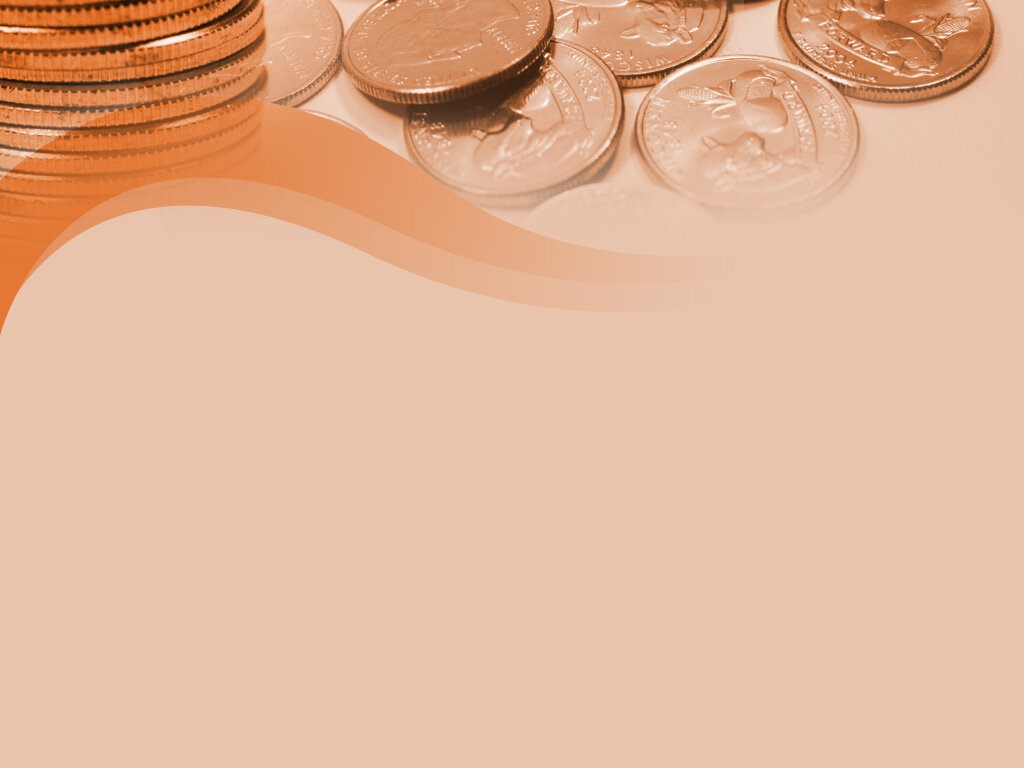 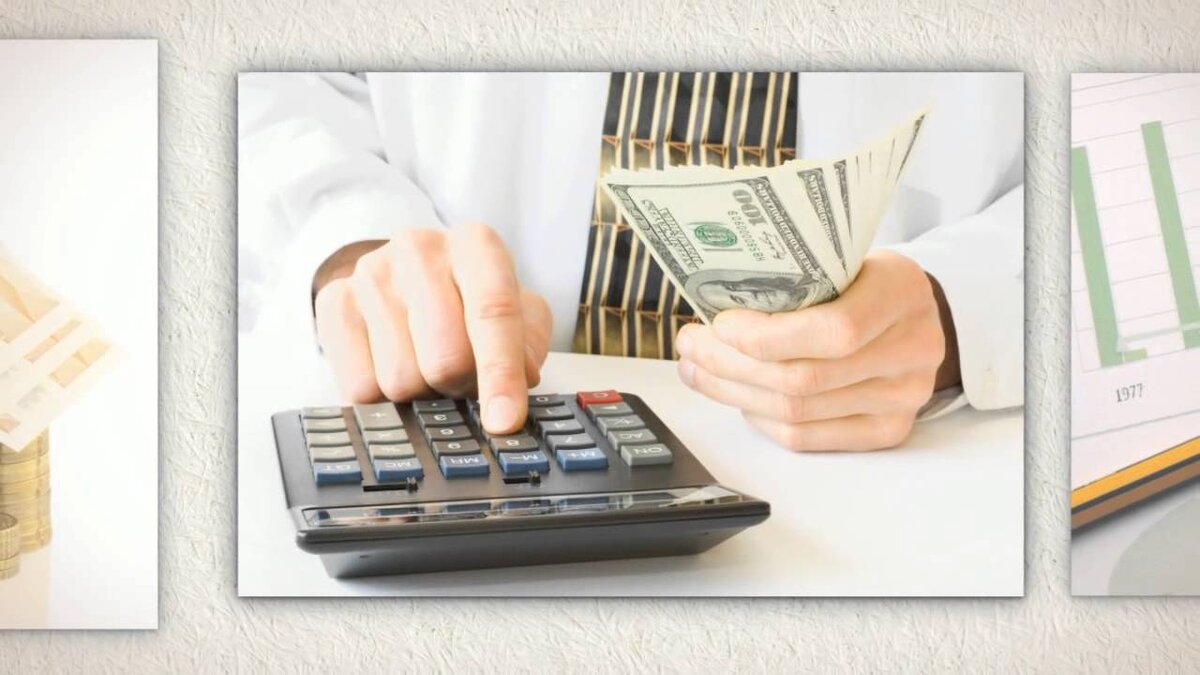 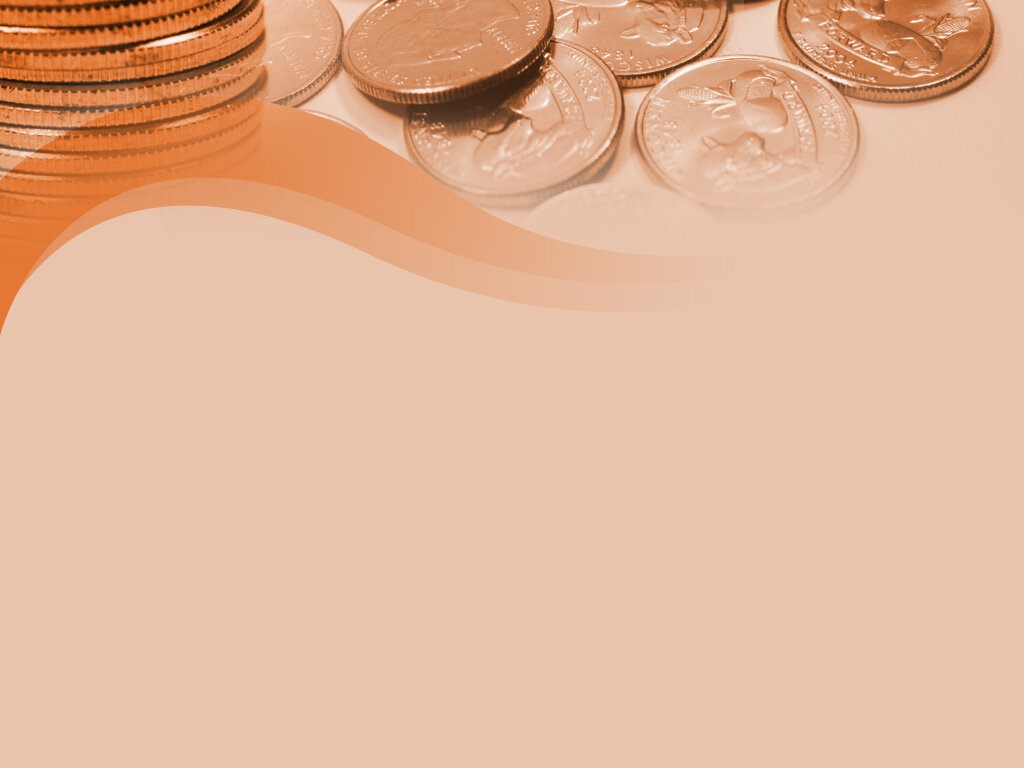 Практически в любой сказке есть экономическая составляющая задача. С помощью сказки можно развивать в детях трудолюбие, расчётливость, бережливость, экономность.
СКАЗКИ
ЭКОНОМИЧЕСКИЕ ЗАДАЧИ
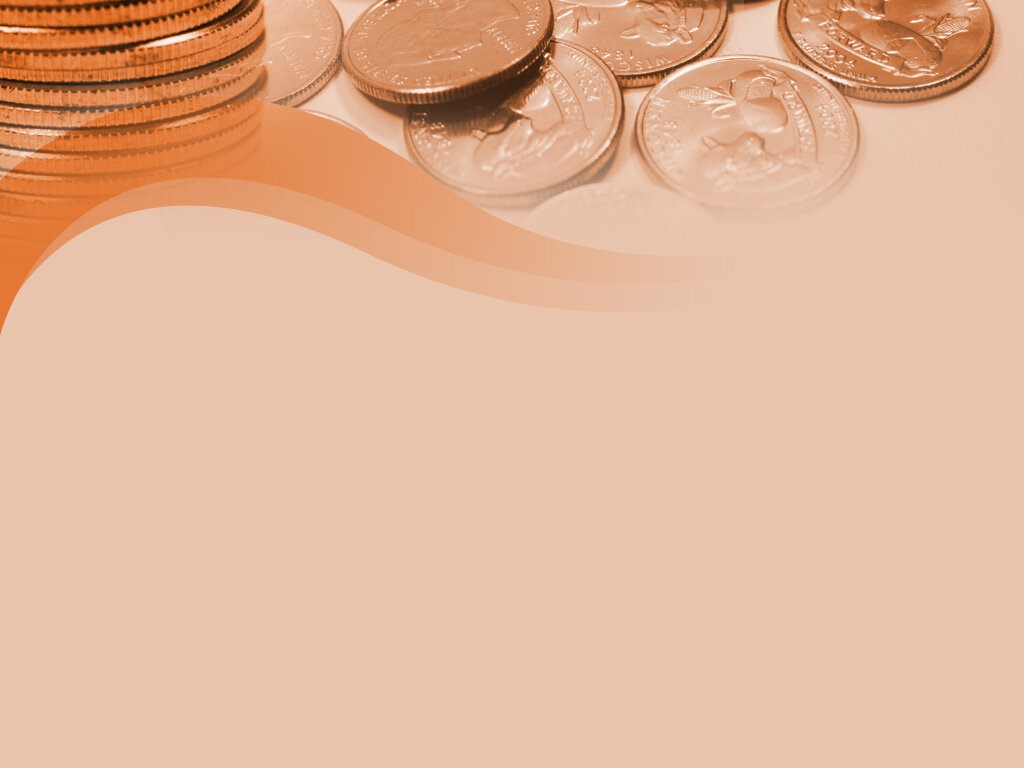 Основная форма обучения – ИГРА. Именно через игру ребенок осваивает и познает мир.
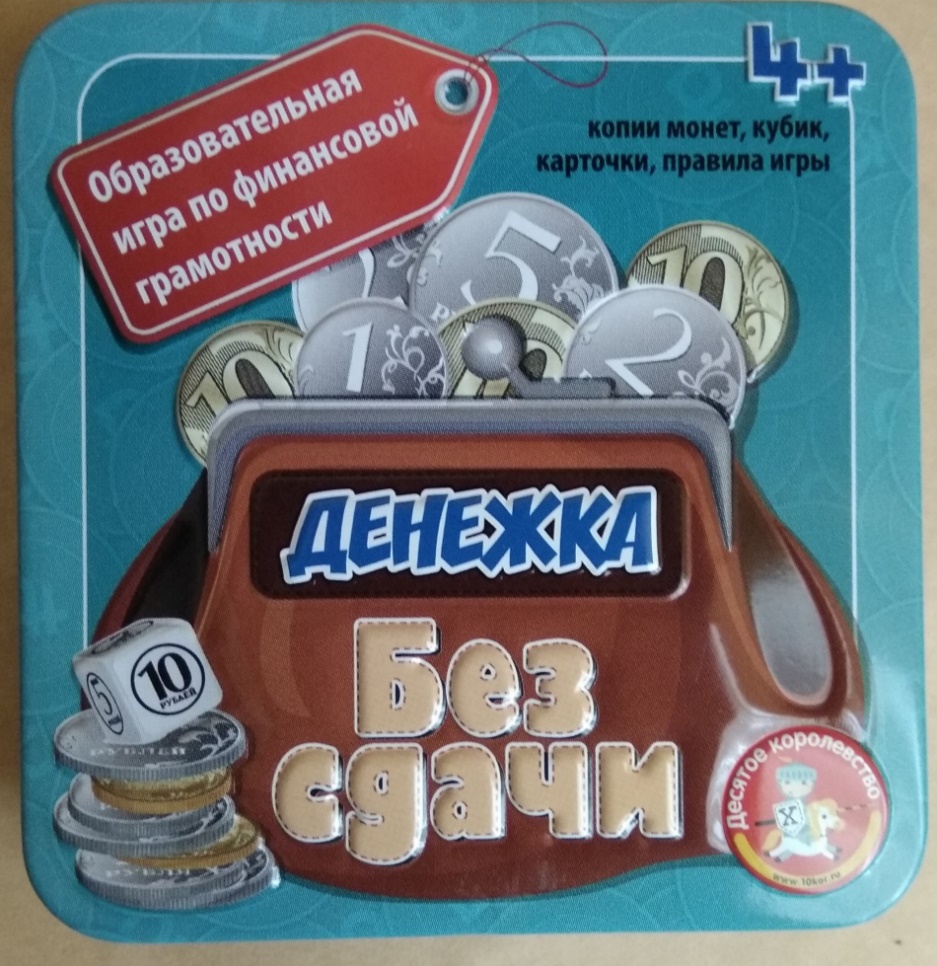 ДИДАКТИЧЕСКИЕ ИГРЫ
СЮЖЕТНО – РОЛЕВЫЕ ИГРЫ
АНАГРАММЫ
СИПЕНЯ
ЛАКМЕРА
РАПЛАТАЗ
ОВОДРОГ
КАНОЭКОМИ
КАБН
ГИНЬЕД
АНТОНИМЫ
ЭТИ ИГРЫ РАЗВИВАЮТ ЛОГИЧЕСКОЕ МЫШЛЕНИЕ, ОБОГАЩАЕТ СЛОВАРНЫЙ ЗАПАС РЕБЕНКА В СФЕРЕ ЭКОНОМИЧЕСКИХ ПОНЯТИЙ.
НАРИСУЙ И ВЫРЕЖИ
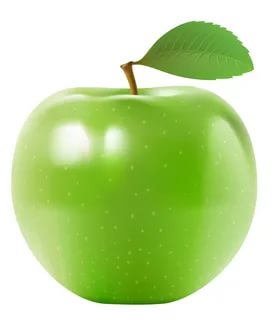 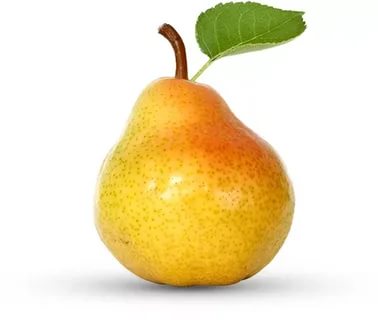 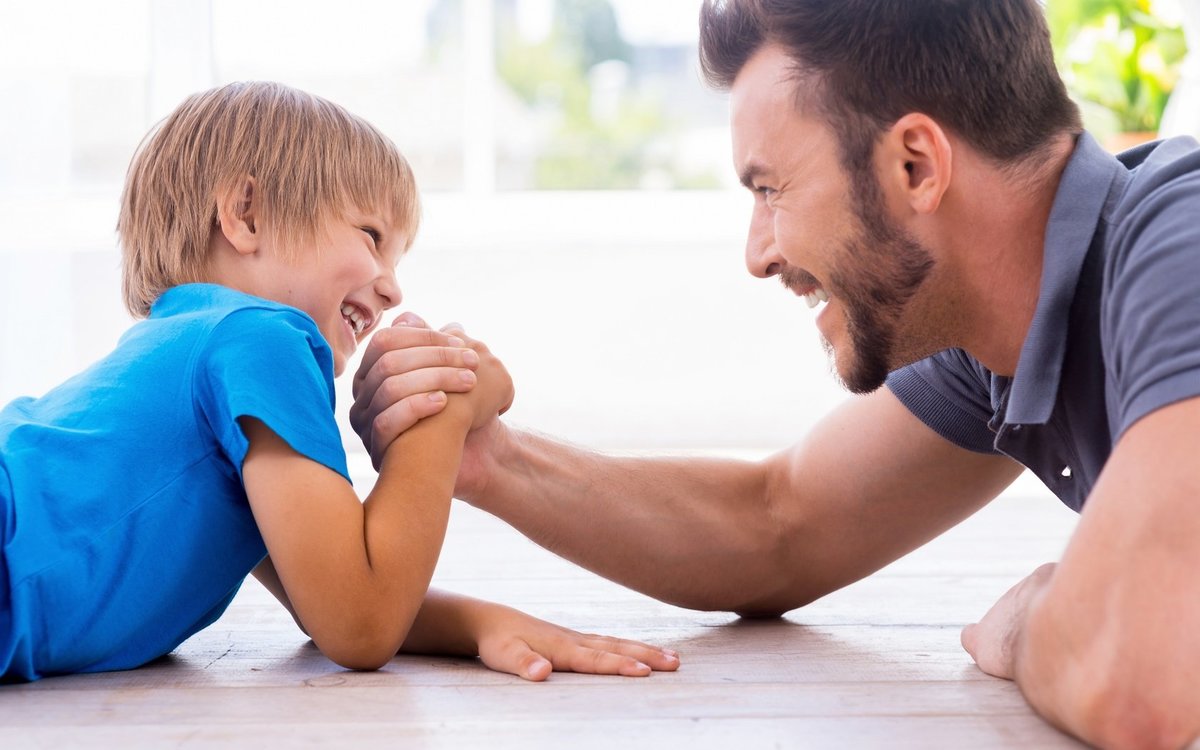 Чистое сердце в дорогу готовь, древняя мудрость сгодится и вновь. Не покупаются, не покупаются —
доброе имя, талант и любовь
СПАСИБО ЗА ВНИМАНИЕ!